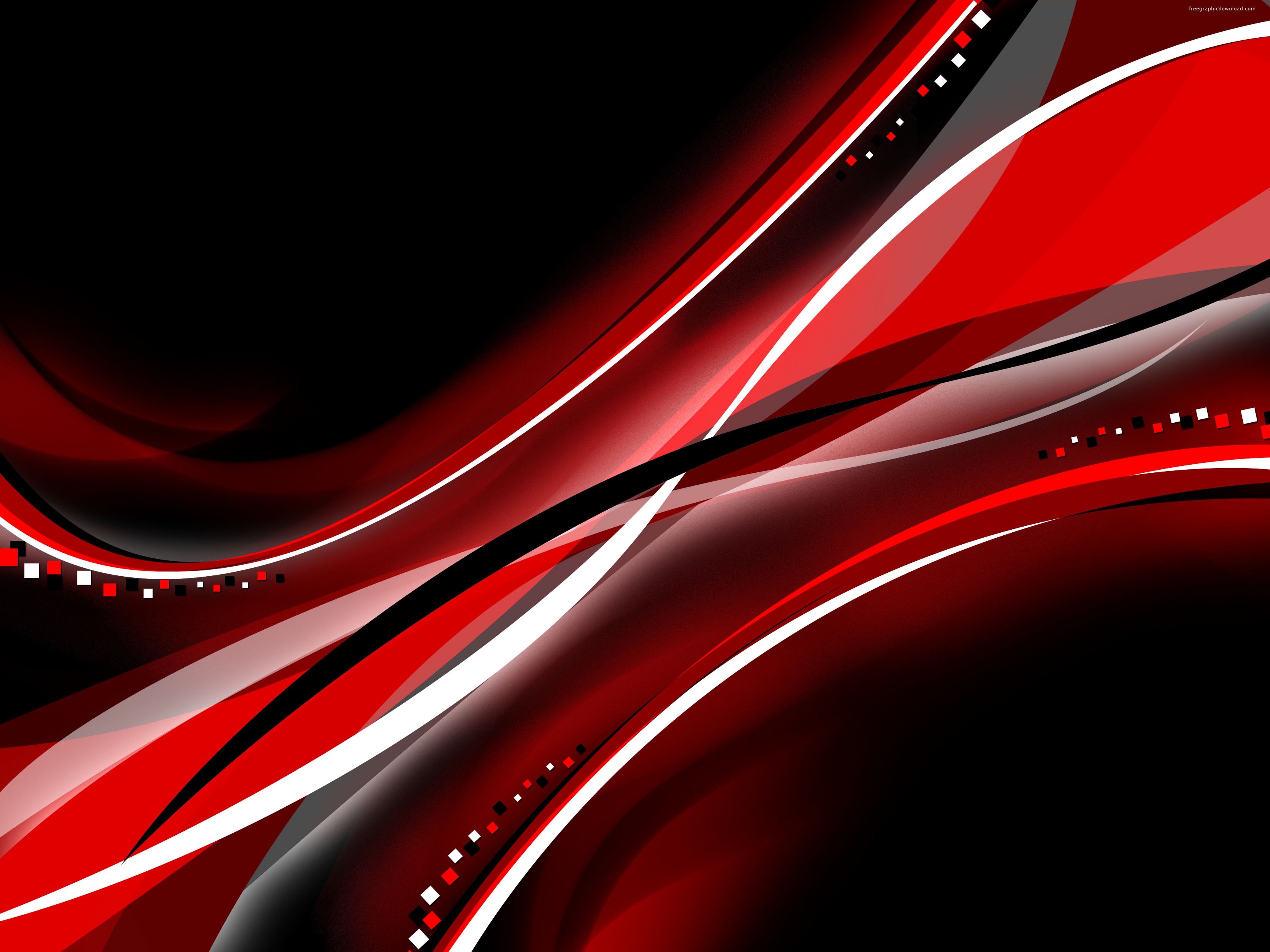 ARM 2024 Changes
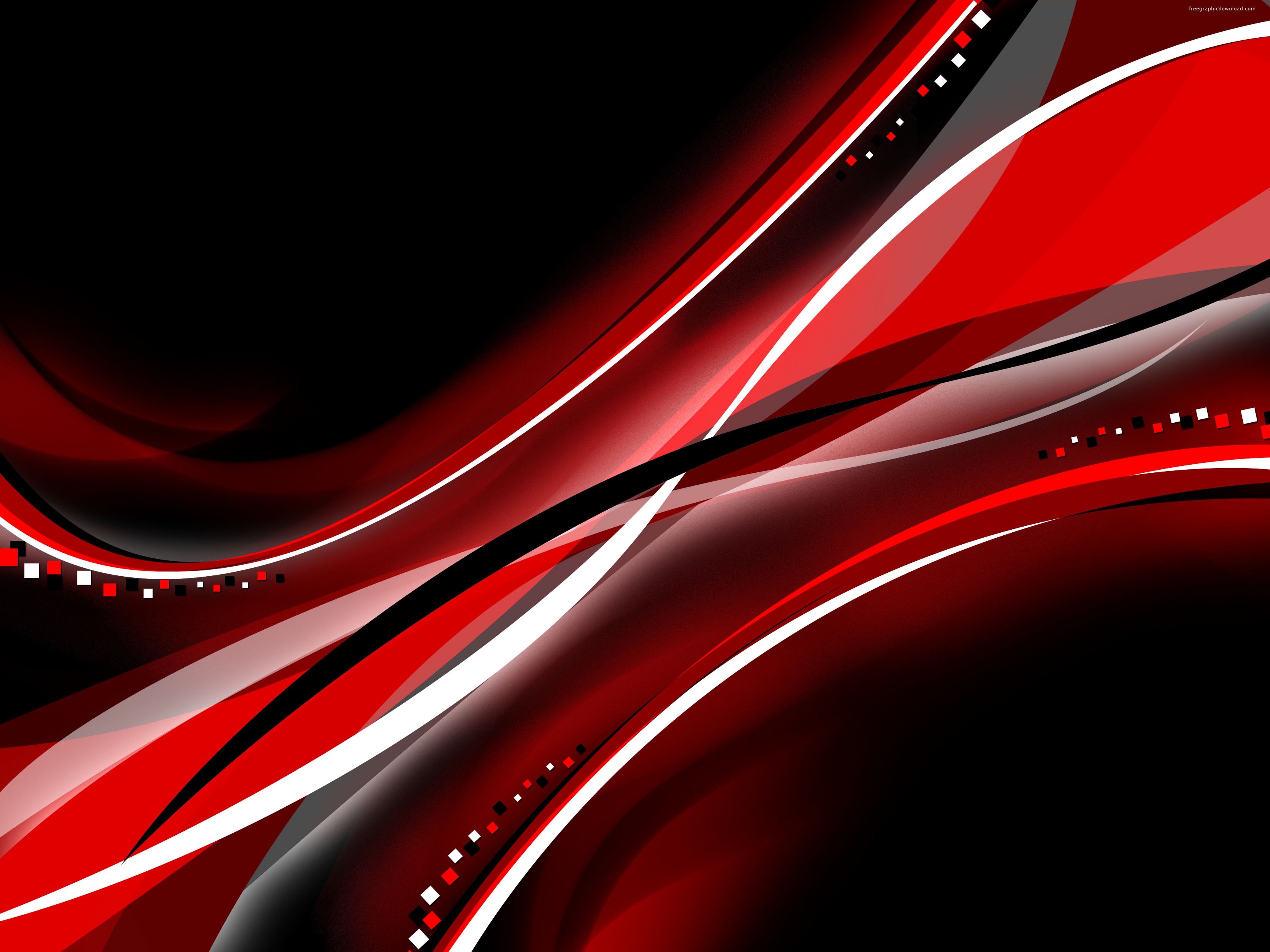 2024.0
Assessment Editor
ARM Powered by GDM Solutions
Rating Interval
Define numerical interval between valid assessment values
E.g. Interval=1 for whole numbers, 0.25 for values like 0.75, 1.25
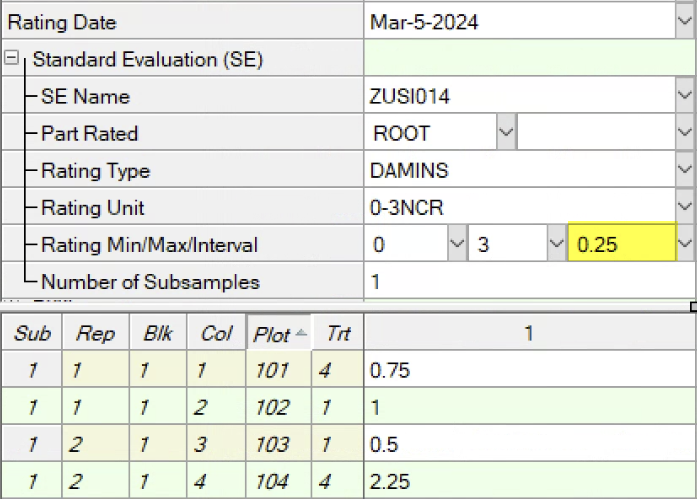 1 of 2
2024.0
Rating Interval
ARM prompts if invalid data value is entered:
Intervals define rating shortcut buttons in ARM Mobile:
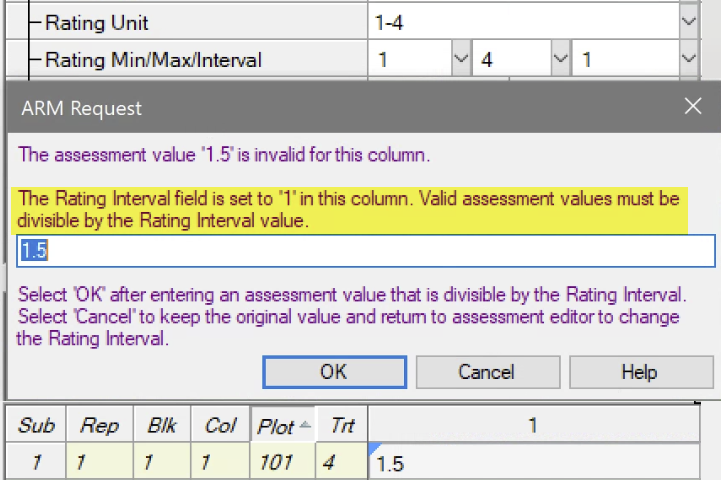 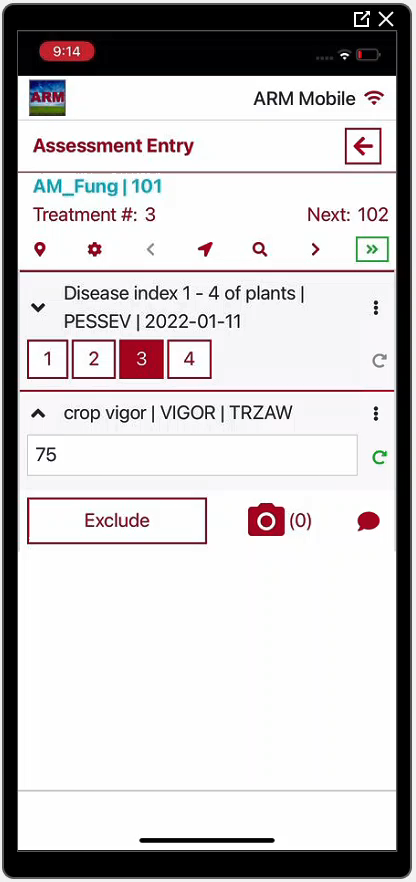 2 of 2
2024.0
Tablet Data Entry mode
Reduced width of header prompts to fix more on the screen
Before



After
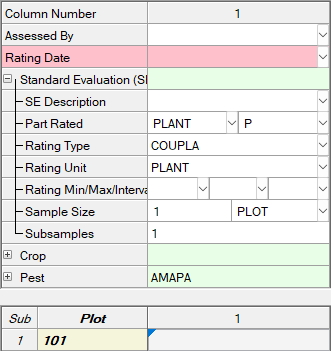 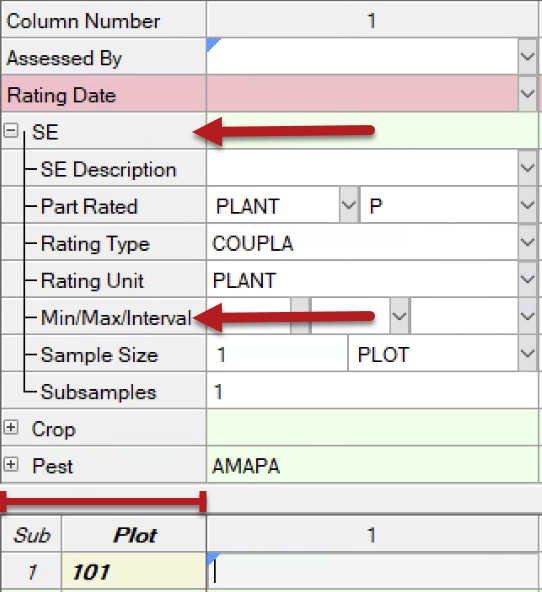 2024.0
Study List
ARM Powered by GDM Solutions
Study List
Added new fields to the Study List:
Trial Origin, SE Definitions – SE Name, Assessment Data – SE Name

Tip: Use both SE Name filters to find trials that did not use a particular SE:
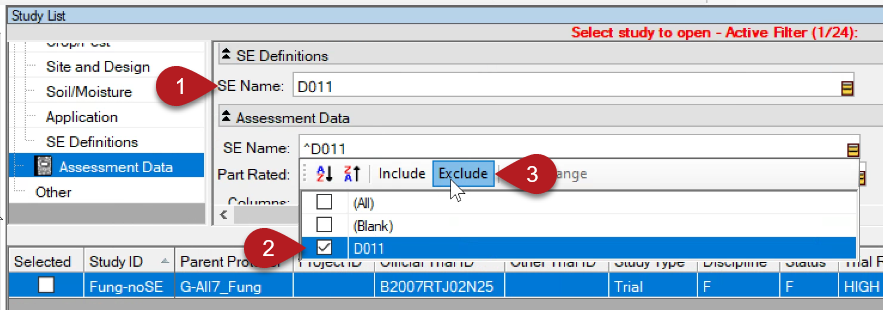 2024.0
Site Description
ARM Powered by GDM Solutions
Editor View
Hide multiple fields at once within a Site Description table







Drag to highlight multiple columns/rows, then right-click > “Hide Current Field”
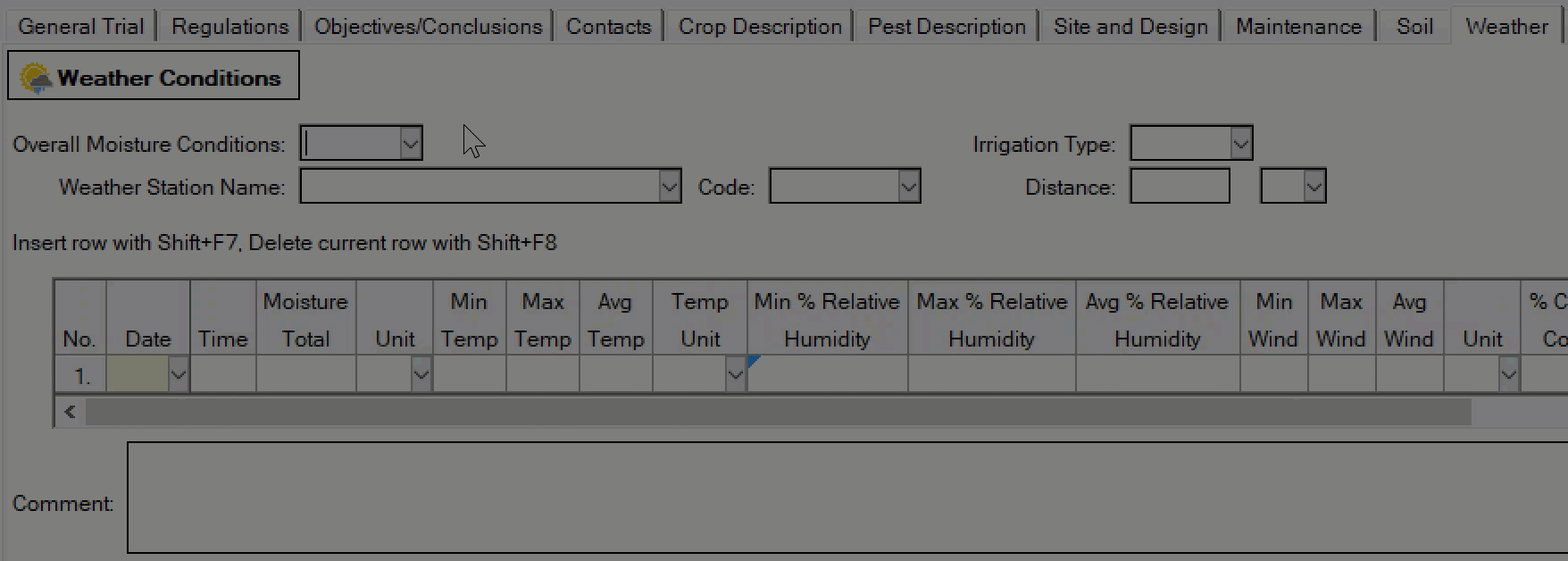 2024.0
Bug Fixes
ARM Powered by GDM Solutions
Impactful fixes
Fixed issue where box-whisker graph outliers may be beyond the Y-axis range, when the Y axis scale is set to Zero Origin.
Improved messaging when an image is corrupt or too large to add to the Profile or to sign a trial.
Fixed so trial columns that have a blank ARM Action Code are not forced into separate grand mean columns in ARM ST (Summary across Trials) add-in.
Changed so incompatible filename characters are not allowed in Protocol ID and Trial ID fields. These include:        \ / : * ? < > | # % & $ ! ' @ + ` =
2024.0